Qualidade Tecnocurva
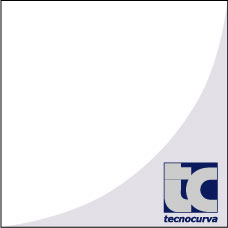 TECNOCURVA - INDUSTRIA DE PEÇAS AUTOMOBILÍSTICA LTDA.
CQ
WORKSHOP 2012
Qualidade Tecnocurva
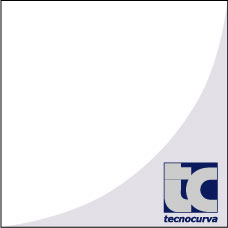 TECNOCURVA - INDUSTRIA DE PEÇAS AUTOMOBILÍSTICA LTDA.
CQ
ASSUNTOS TRATADOS:
APRESENTAÇÃO DO MANUAL  DE GESTÃO DE FORNECEDORES E ACORDO DE FORNECIMENTO
AUDITORIA PROCESSO – VDA 6.3 / 2010
NOVO CRITÉRIO DE PONTUAÇÃO IQF 
TRATATIVA DE NÃO CONFORMIDADE – FNC 
PPAP + IMDS
CERTIFICADOS
Qualidade Tecnocurva
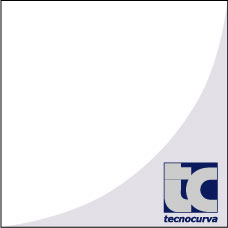 TECNOCURVA - INDUSTRIA DE PEÇAS AUTOMOBILÍSTICA LTDA.
CQ
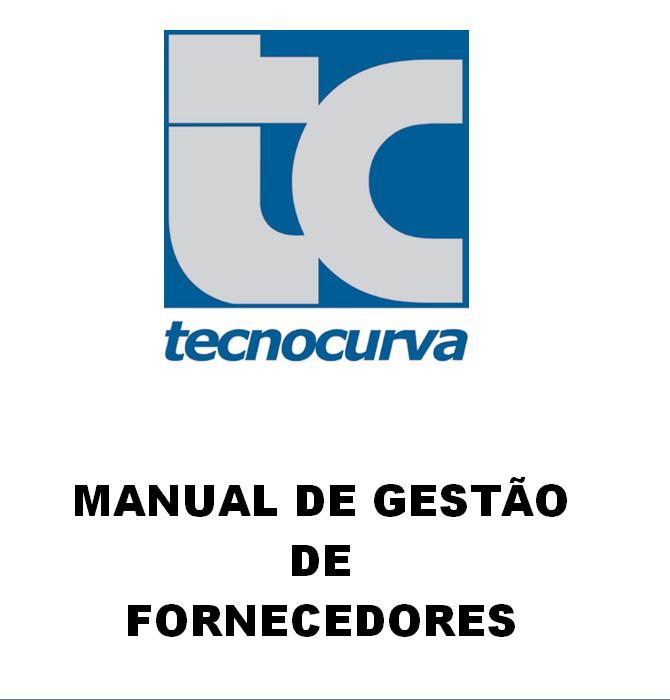 Qualidade Tecnocurva
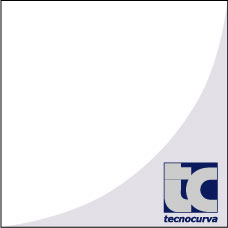 TECNOCURVA - INDUSTRIA DE PEÇAS AUTOMOBILÍSTICA LTDA.
CQ
MANUAL DE GESTÃO DE FORNECEDORES
INTRODUÇÃO:

Em atendimento a Política do Sistema de Gestão Integrada, que define que a Tecnocurva deve “Estabelecer relações comerciais claras, objetivas, e duradouras”, faz-se necessária uma série de ações combinadas, a saber:
Avaliação e seleção de Fornecedores que tenham impacto sobre a Qualidade e/ou Meio-Ambiente;
Definição clara dos requisitos de contratação, através de narrativas de compras completas;
Desenvolvimento do Sistema de Gestão Integrada dos Fornecedores;
Avaliação do desempenho dos Fornecedores.
Qualidade Tecnocurva
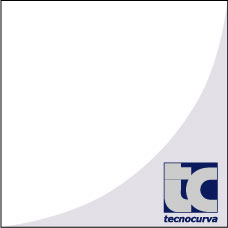 TECNOCURVA - INDUSTRIA DE PEÇAS AUTOMOBILÍSTICA LTDA.
CQ
MANUAL DE GESTÃO DE FORNECEDORES
OBJETIVO:

Definir os requisitos do Sistema de Gestão exigido dos Fornecedores que tenham impacto sobre a Qualidade do Produto fornecido para a Tecnocurva e ao Meio-ambiente.
Estabelecer os passos necessários ao Desenvolvimento do Sistema de Gestão dos Fornecedores nos seguintes aspectos: 	 

Qualidade;
Entrega;
Desenvolvimento de novos produtos/processos;
Atendimento Comercial.
Qualidade Tecnocurva
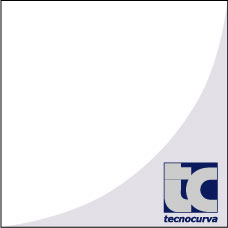 TECNOCURVA - INDUSTRIA DE PEÇAS AUTOMOBILÍSTICA LTDA.
CQ
ACORDO DE FORNECIMENTO
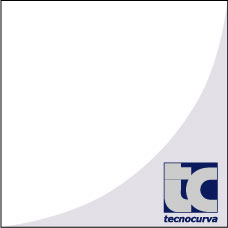 Qualidade Tecnocurva
CQ
TECNOCURVA - INDUSTRIA AUTOMOBILÍSTICA LTDA.
ACORDO DE FORNECIMENTO
SITE: www.tecnocurva.com.br
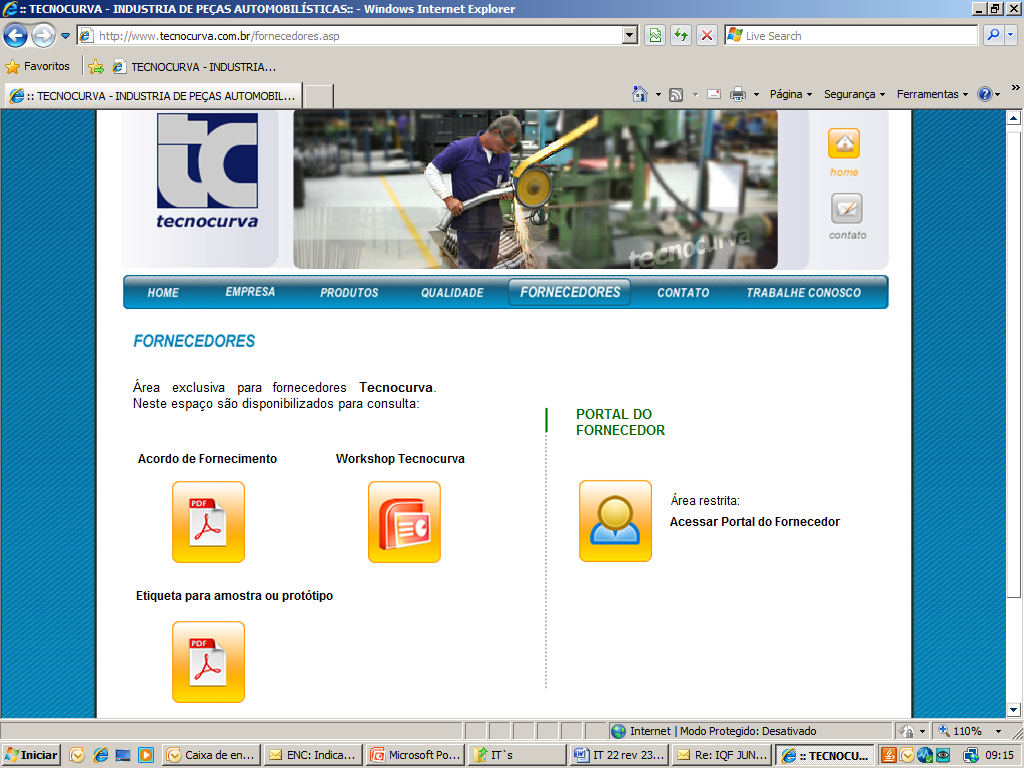 1
2
Qualidade Tecnocurva
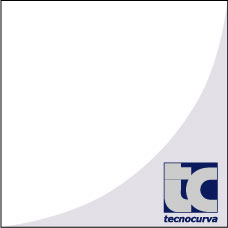 TECNOCURVA - INDUSTRIA DE PEÇAS AUTOMOBILÍSTICA LTDA.
CQ
AUDITORIA DE PROCESSO - VDA 6.3 / 2010
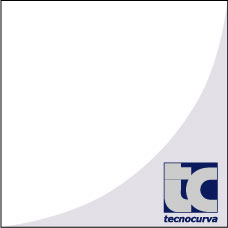 Qualidade Tecnocurva
CQ
TECNOCURVA - INDUSTRIA AUTOMOBILÍSTICA LTDA.
AUDITORIA VDA 6.3 - 2010
VDA = VERBAND DER AUTOMOBILINDUSTRIE (Associação dos Construtores de Automóveis)

É uma norma direcionada para o processo de fabricação e sua aplicação permite que o processo tenha seus níveis de qualidade aperfeiçoados, assim como promover robustez e melhoria contínua.
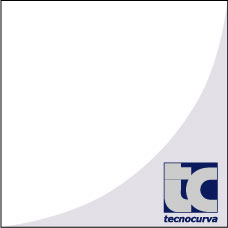 Qualidade Tecnocurva
CQ
TECNOCURVA - INDUSTRIA AUTOMOBILÍSTICA LTDA.
AUDITORIA VDA 6.3 - 2010
Estrutura Básica da VDA 6.3

P5 – Gestão de Fornecedores
P6 – Processo / Produção
P7 – Assistência Técnica
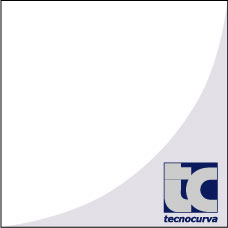 Qualidade Tecnocurva
CQ
TECNOCURVA - INDUSTRIA AUTOMOBILÍSTICA LTDA.
AUDITORIA VDA 6.3 - 2010
Classificação

A)  ≥ 90% = Cumpre a Qualidade
B) ≥ 80% a ˂ 90% = Cumpre a Qualidade Parcialmente
C) ˂ 80% = Não Cumpre a Qualidade *
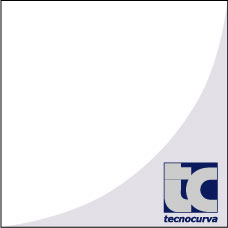 Qualidade Tecnocurva
CQ
TECNOCURVA - INDUSTRIA AUTOMOBILÍSTICA LTDA.
AUDITORIA VDA 6.3 - 2010
* Ações sobre Fornecedores avaliados em Auditoria de VDA 6.3 como Nível “C” 
 Sanções podem ser tomadas para os Fornecedores com nível “C” conforme a criticidade dos itens  fornecidos, entre as sanções aplicáveis podem ser:
 Indicação a Desqualificação;
 Impedimento de novos produtos;
 Retirada de itens em fornecimento;
 Inspeção 100% sobre produtos críticos.
Fornecedores com o nível C, após conclusão do plano de ação da auditoria, deverá ser auditado novamente a fim de ser analisado as evidências e ações tomadas após auditoria VDA 6.3.
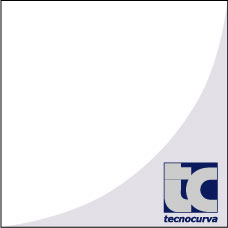 Qualidade Tecnocurva
CQ
TECNOCURVA - INDUSTRIA AUTOMOBILÍSTICA LTDA.
AUDITORIA VDA 6.3 - 2010
Bloqueio do Fornecedor
 Ficam bloqueados para fornecimento de novos produtos os fornecedores com desempenho C (abaixo de 70 %). Será monitorado seu plano de ação desta auditoria e irá passar por uma nova auditoria in loco realizada por auditores qualificados da Tecnocurva.
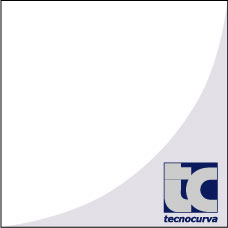 Qualidade Tecnocurva
CQ
TECNOCURVA - INDUSTRIA AUTOMOBILÍSTICA LTDA.
AUDITORIA VDA 6.3 - 2010
* Entende-se como predominante os requisitos atendidos em sua maior parte ¾ e sem existência de um risco específico.
Qualidade Tecnocurva
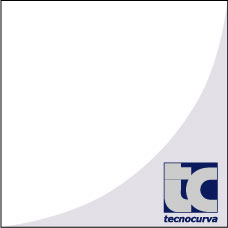 TECNOCURVA - INDUSTRIA DE PEÇAS AUTOMOBILÍSTICA LTDA.
CQ
IQF – ÍNDICE DE QUALIDADE DE FORNECIMENTO
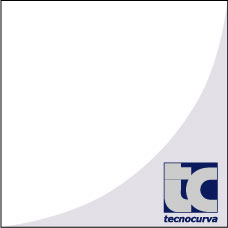 Qualidade Tecnocurva
CQ
TECNOCURVA - INDUSTRIA AUTOMOBILÍSTICA LTDA.
IQF: NOVA PONTUAÇÃO
Monitoramento mensal.
O fornecedor é mensalmente monitorado através do “Indicador de Qualidade do Fornecedor – IQF” (Sistema da Qualidade, Auditoria Processo em Fornecedores, Atraso de Entrega e Não Conformidades).

Fornecedores nível C e D, devem responder PLANO DE AÇÃO.
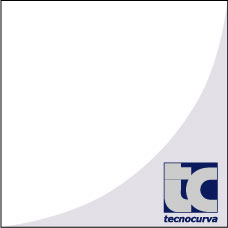 Qualidade Tecnocurva
CQ
TECNOCURVA - INDUSTRIA AUTOMOBILÍSTICA LTDA.
IQF: NOVA PONTUAÇÃO
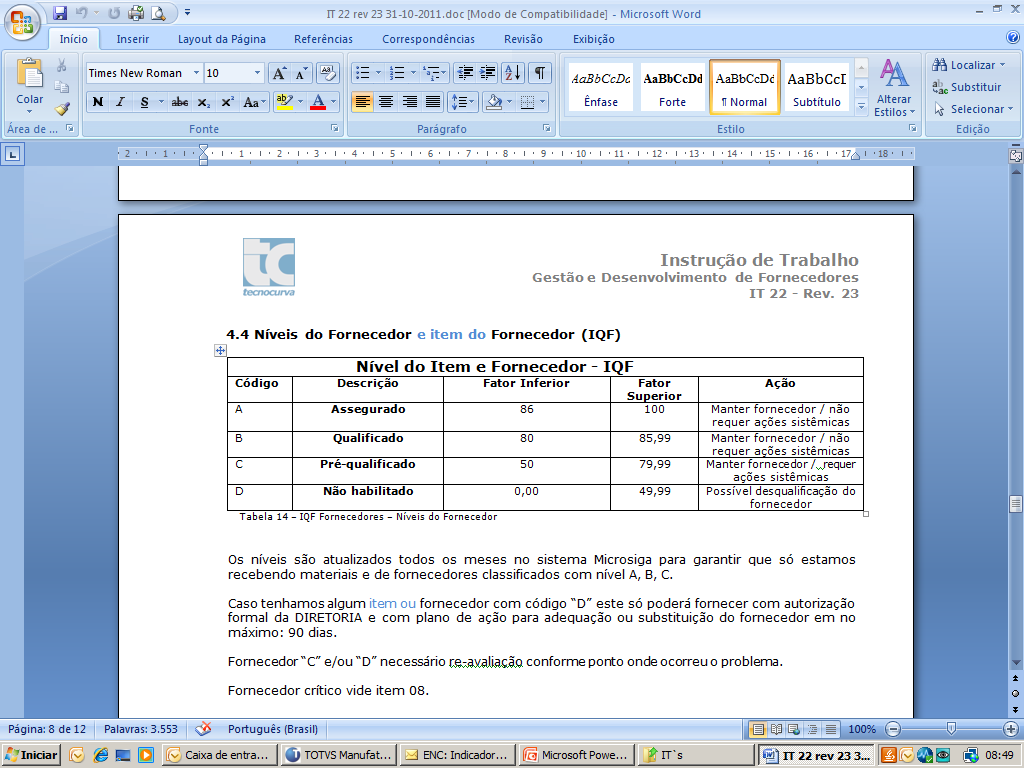 Qualidade Tecnocurva
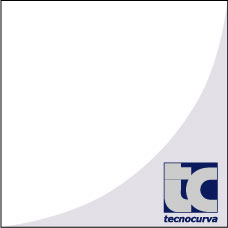 TECNOCURVA - INDUSTRIA DE PEÇAS AUTOMOBILÍSTICA LTDA.
CQ
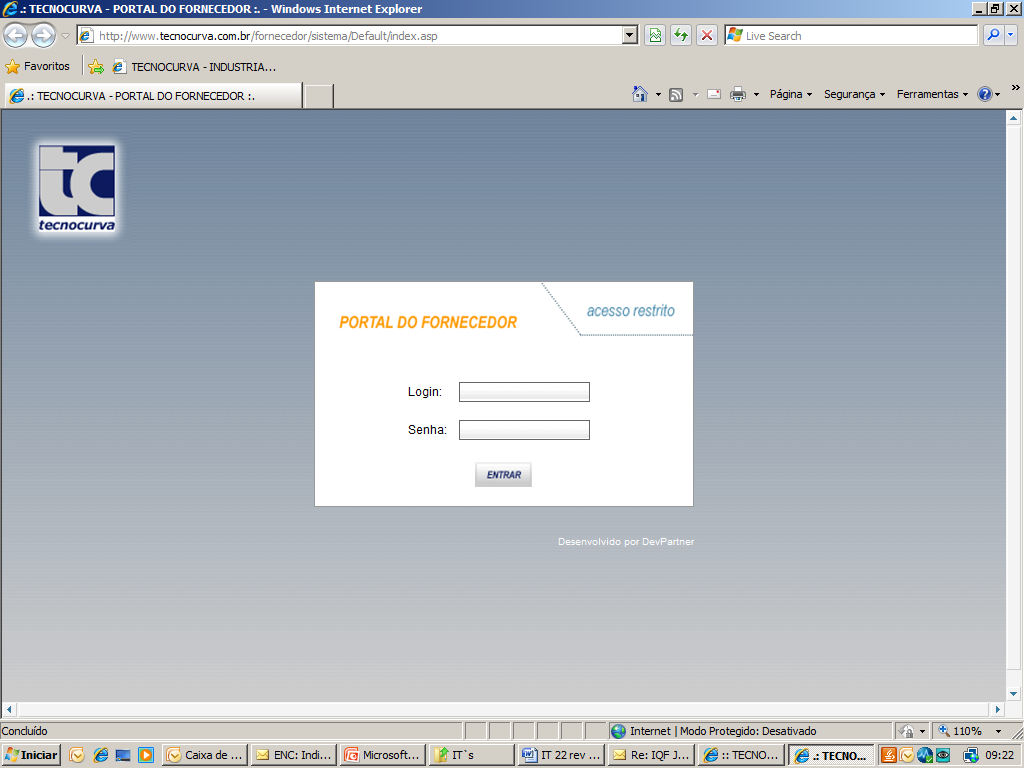 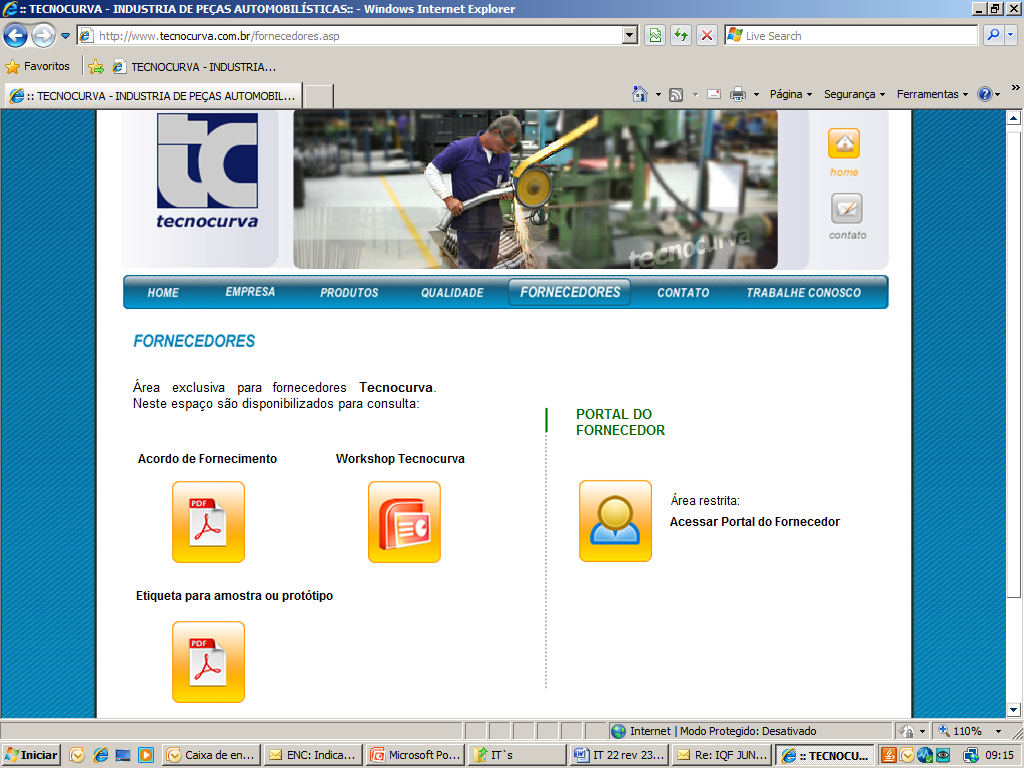 3
1
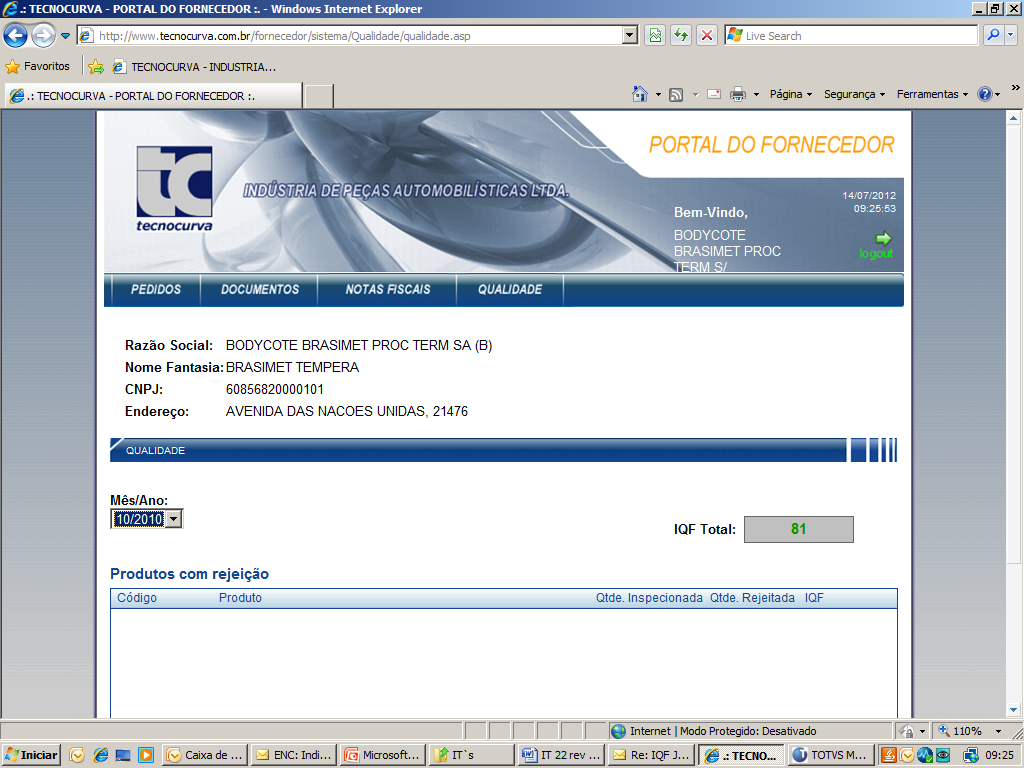 2
4
SITE: www.tecnocurva.com.br
Qualidade Tecnocurva
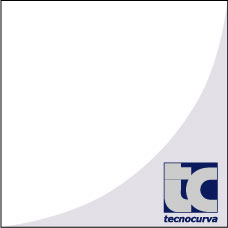 TECNOCURVA - INDUSTRIA DE PEÇAS AUTOMOBILÍSTICA LTDA.
CQ
TRATATIVA DE NÃO CONFORMIDADE - FNC
Qualidade Tecnocurva
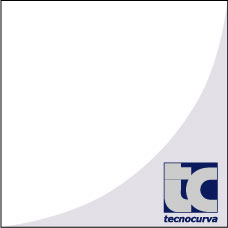 TECNOCURVA - INDUSTRIA DE PEÇAS AUTOMOBILÍSTICA LTDA.
CQ
TRATATIVA DE NÃO CONFORMIDADE - FNC
No ano de 2012, foram abertas 93 FNC aos fornecedores de Matéria Prima, Componentes e Beneficiamento, sendo:
68 FNC – Com defeitos detectados na Tecnocurva;
25 FNC – Com defeitos detectados nos Clientes.
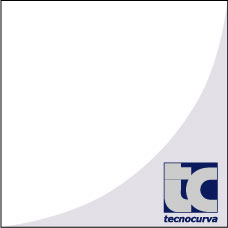 Qualidade Tecnocurva
CQ
TECNOCURVA - INDUSTRIA AUTOMOBILÍSTICA LTDA.
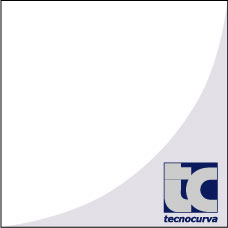 Qualidade Tecnocurva
CQ
TECNOCURVA - INDUSTRIA AUTOMOBILÍSTICA LTDA.
% Defeitos detectados nos clientes
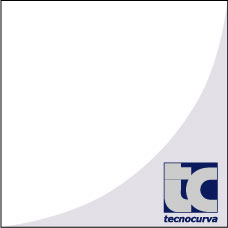 Qualidade Tecnocurva
CQ
TECNOCURVA - INDUSTRIA AUTOMOBILÍSTICA LTDA.
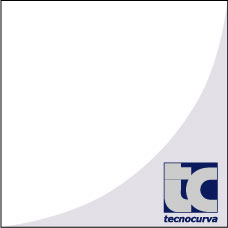 Qualidade Tecnocurva
CQ
TECNOCURVA - INDUSTRIA AUTOMOBILÍSTICA LTDA.
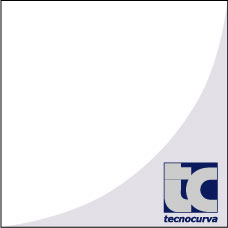 Qualidade Tecnocurva
CQ
TECNOCURVA - INDUSTRIA AUTOMOBILÍSTICA LTDA.
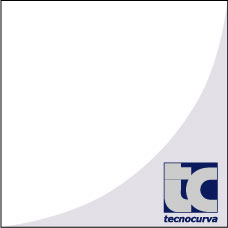 Qualidade Tecnocurva
CQ
TECNOCURVA - INDUSTRIA AUTOMOBILÍSTICA LTDA.
Qualidade Tecnocurva
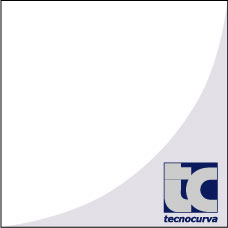 TECNOCURVA - INDUSTRIA DE PEÇAS AUTOMOBILÍSTICA LTDA.
CQ
Resposta de Não Conformidade
Insatisfatório – Diversas ocorrências sem tratativas ou atraso de respostas
Objetivo: Evitar que ocorra reincidência de problemas
Qualidade Tecnocurva
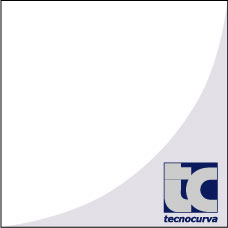 TECNOCURVA - INDUSTRIA DE PEÇAS AUTOMOBILÍSTICA LTDA.
CQ
Resposta de Não Conformidade
Prazo:
Ação de Contenção = 24 horas
Plano de Ação = 5 dias

Em caso de atraso nas documentações o fornecedor será demeritado no IQF.
Qualidade Tecnocurva
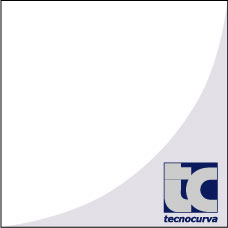 TECNOCURVA - INDUSTRIA DE PEÇAS AUTOMOBILÍSTICA LTDA.
CQ
PPAP + IMDS
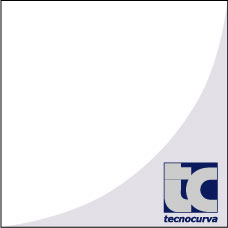 Qualidade Tecnocurva
CQ
TECNOCURVA - INDUSTRIA AUTOMOBILÍSTICA LTDA.
PPAP + IMDS
O Fornecedor deve atender aos requisitos da Tecnocurva quanto à submissão de amostra inicial:
PPAP nível 3 para todos os componentes e beneficiamento;
PPAP nível 1 para matéria prima;
Fornecedor [distribuidor] PPAP nível 1 + o PPAP nível 3 do fabricante. 
Quando se tratar de material, componente, beneficiamento a ser agregado em produto da GM à submissão do PPAP deve ser nível 5.
A menos que especificado de outra forma por representante autorizado da Tecnocurva. O IMDS é obrigatório na submissão do PPAP de ambos os níveis (IMDS deve ser cadastrado como semi componentes para componentes e beneficiamento / matéria prima devem ser cadastrado como material).
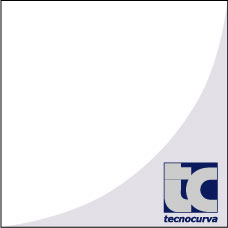 Qualidade Tecnocurva
CQ
TECNOCURVA - INDUSTRIA AUTOMOBILÍSTICA LTDA.
PPAP + IMDS
A cada 03 anos (ou antes, conforme apropriado) a Tecnocurva realiza analise dos PPAP’s podendo solicitar a re-emissão de PPAP ao fornecedor, levando em consideração o histórico de não conformidades, mudança de processo / planta, e outros aplicáveis (ver regras ver manual PPAP AIAG).

O fornecedor é responsável por manter toda a documentação de PPAP atualizada, a partir da ocorrência das situações que devem motivar a notificação e/ou re-submissão previstas no Manual AIAG PPAP – edição mais recente.

Quando fornecedor não enviar amostra inicial (ou na sua resubmissão do PPAP) do componente, o PPAP estará automaticamente reprovado.
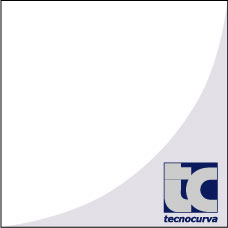 Qualidade Tecnocurva
CQ
TECNOCURVA - INDUSTRIA AUTOMOBILÍSTICA LTDA.
PPAP REJEITADO
Resubmissão automática de:
 Novas amostras;
 Documentação (relatórios de análise + relatório dimensional);
 Capa PSW.
Nota 1: As amostras referente a suportes, para submissão devem acompanhar seus respectivos gabaritos de controle. 
Nota 2: Gabaritos de Controles e Ferramentais para o processo de análise obrigatoriamente devem ser acompanhados pelo seus respectivos projetos, relatórios dimensionais e devidamente identificados.
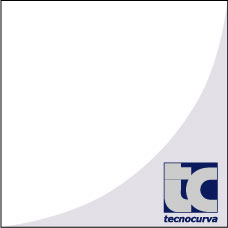 Qualidade Tecnocurva
CQ
TECNOCURVA - INDUSTRIA AUTOMOBILÍSTICA LTDA.
TREINAMENTO: IQA , INTERACTION PLEXUS, ETC.
SITE: www.mdsystem.com
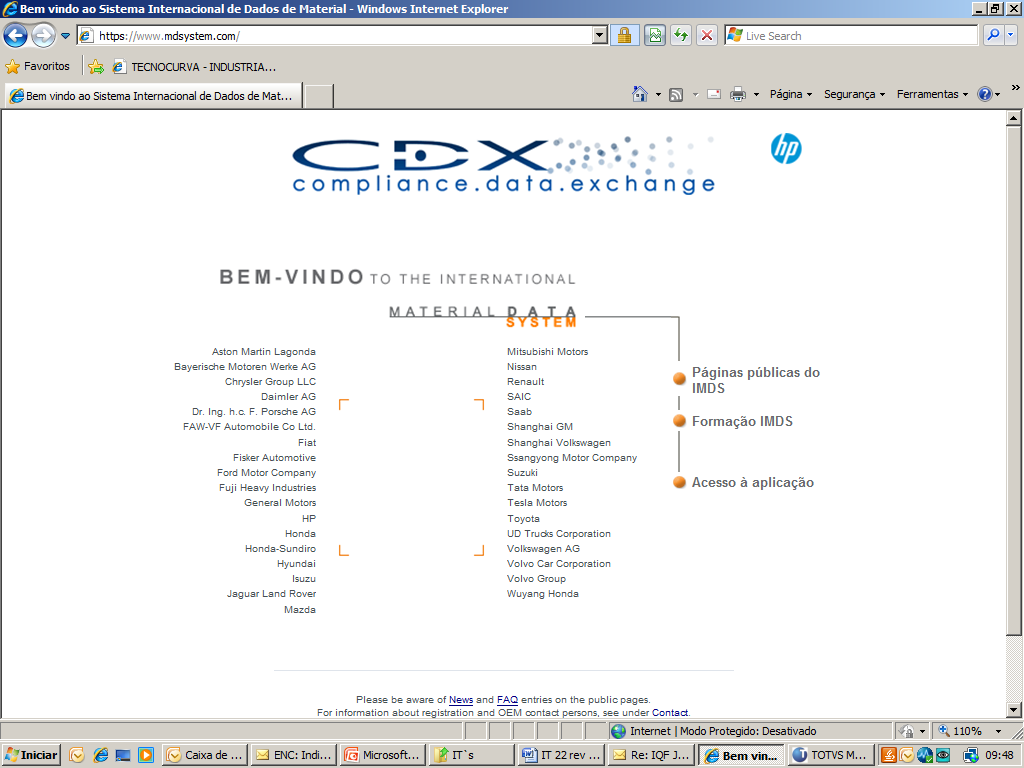 Qualidade Tecnocurva
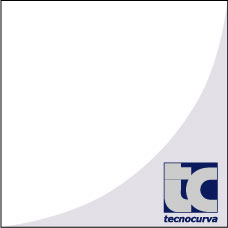 TECNOCURVA - INDUSTRIA DE PEÇAS AUTOMOBILÍSTICA LTDA.
CQ
CERTIFICADOS
Qualidade Tecnocurva
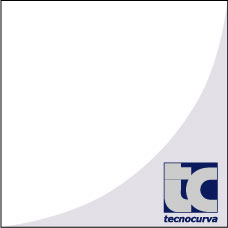 TECNOCURVA - INDUSTRIA DE PEÇAS AUTOMOBILÍSTICA LTDA.
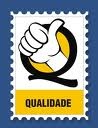 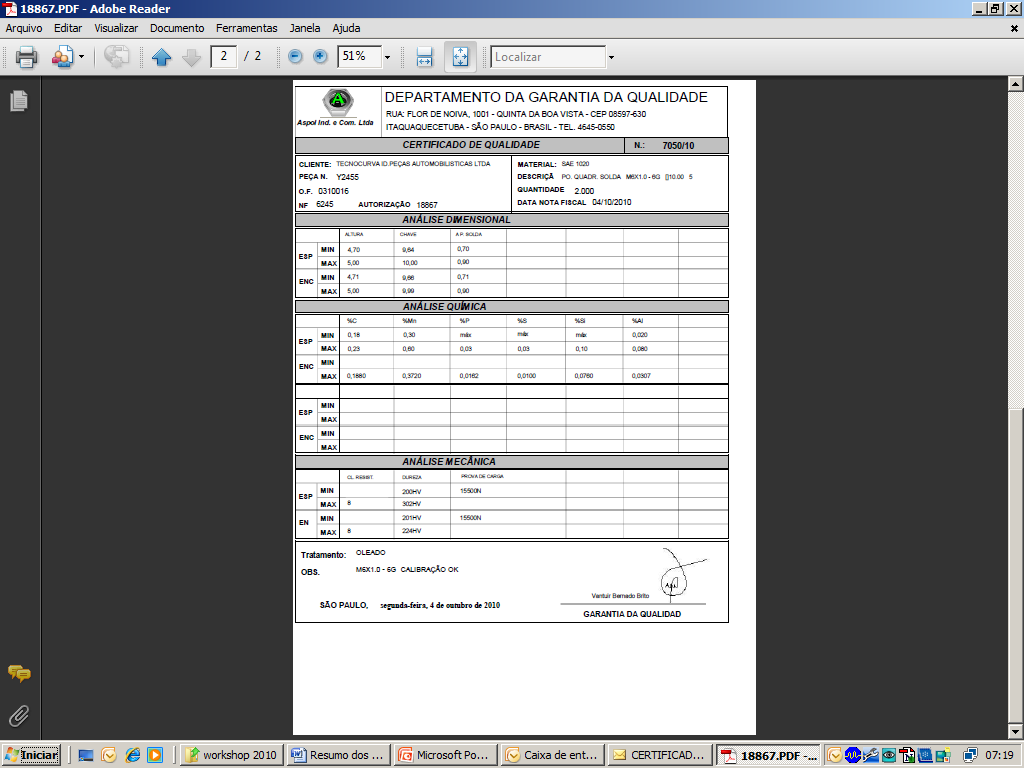 CQ
Necessitamos de Certificado para:
Matéria Prima
Beneficiamento
Componentes *
     Todos certificados devem ser enviados eletronicamente ao endereço: 
     recebimento@tecnocurva.com.br
* Quando solicitado pela Tecnocurva
Certificados de Qualidade
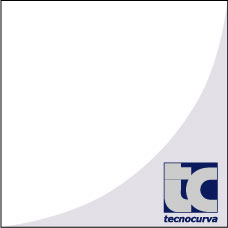 Qualidade Tecnocurva
CQ
TECNOCURVA - INDUSTRIA AUTOMOBILÍSTICA LTDA.
Qualidade Tecnocurva
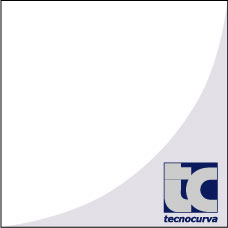 TECNOCURVA - INDUSTRIA DE PEÇAS AUTOMOBILÍSTICA LTDA.
CQ
FIM